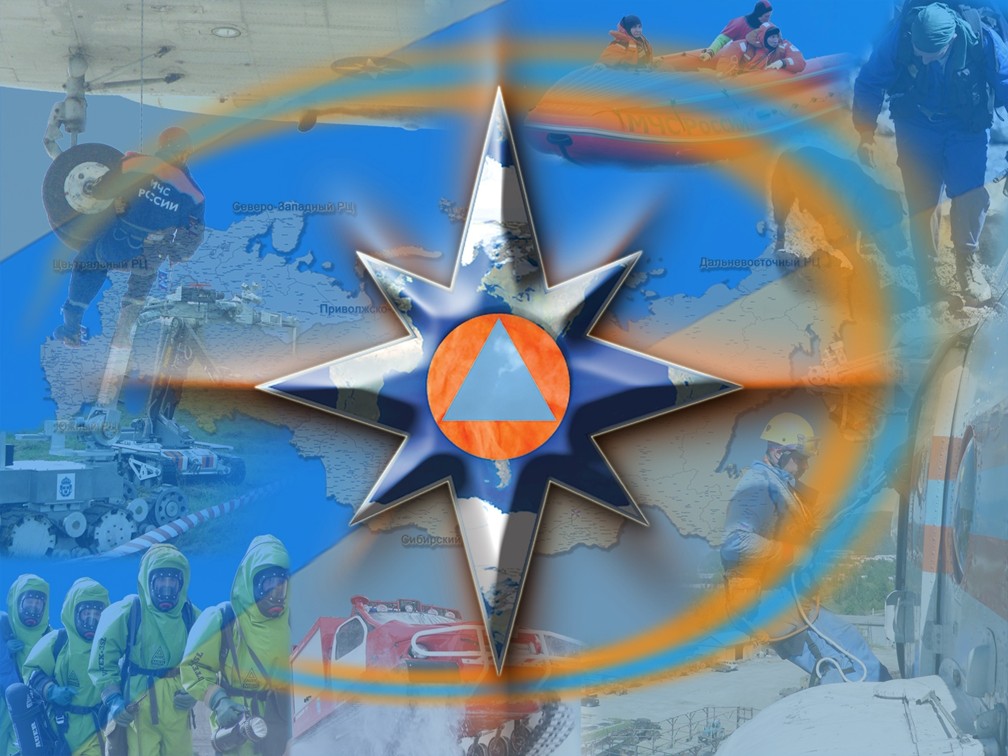 ПАСПОРТ ОБЪЕКТАМИНИСТЕРСТВА ОБРАЗОВАНИЯ И НАУКИ  РДМКОУ «АндыхскаяСОШ им. М. А.Магомедова»
368432, РД, МР «Шамильский район», с.Андых
Ответственный за обработку:Курбанов С.М.Тел.: (8988) 212 85 35
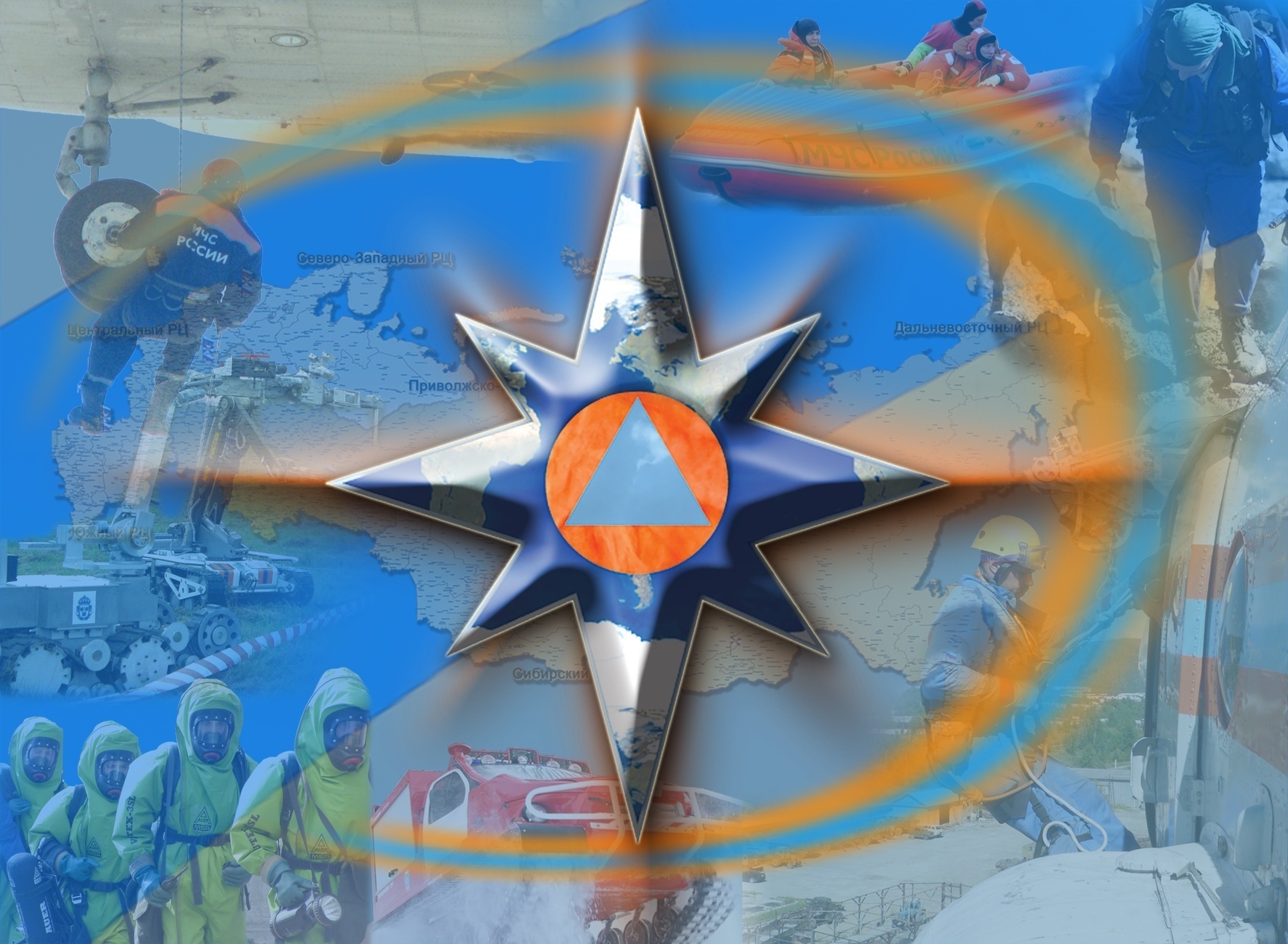 п. 1.
Раздел № 1
СОДЕРЖАНИЕ
ПАСПОРТ ОБЪЕКТА МИНИСТЕРСТВА ОБРАЗОВАНИЯ РД
МКОУ «Андыхская СОШ им. М. А.Магомедова»
(содержание)
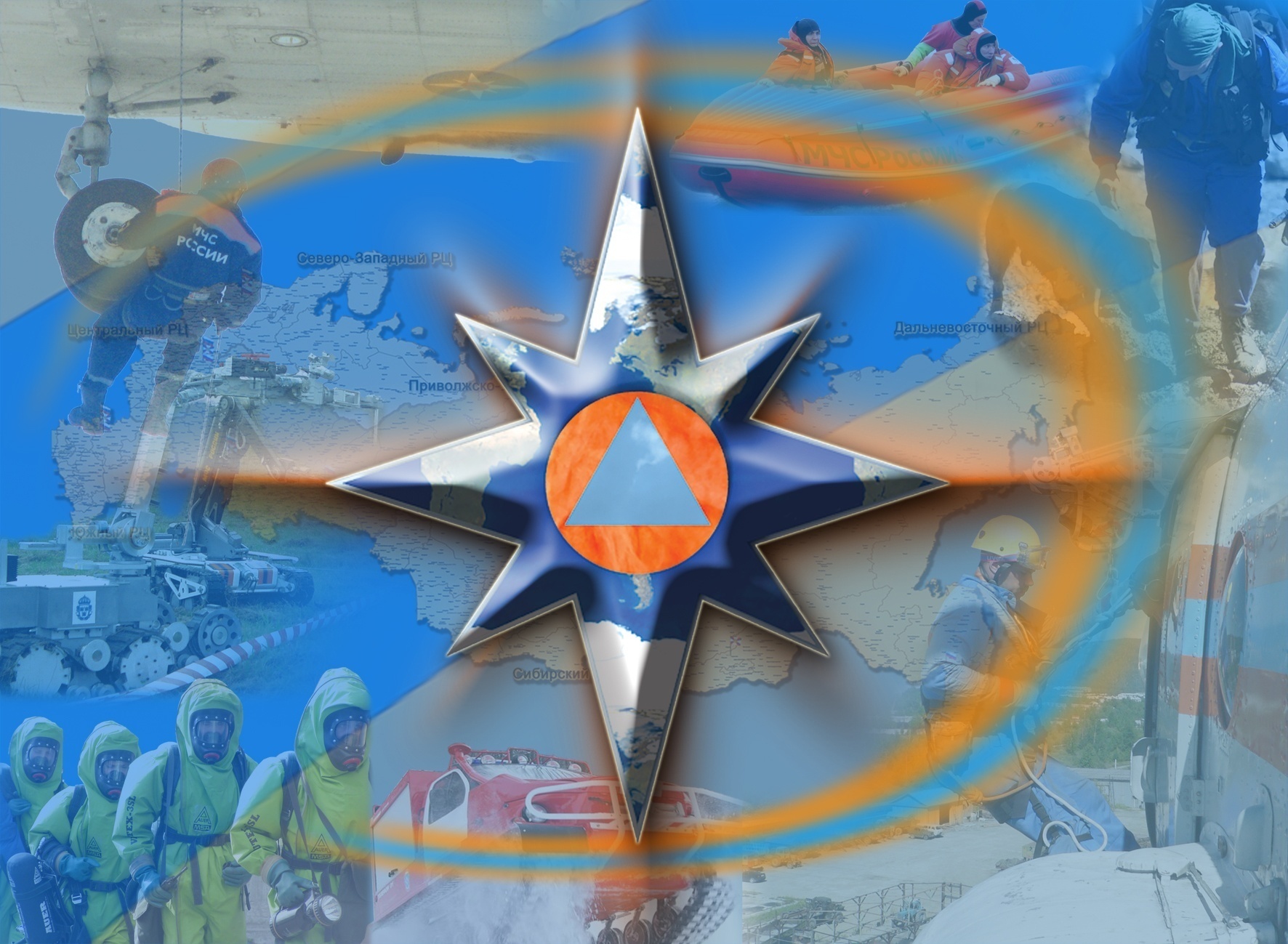 Раздел № 2
УСЛОВНЫЕ ОБОЗНАЧЕНИЯ
п. 2.
ПАСПОРТ ОБЪЕКТА МИНИСТЕРСТВА ОБРАЗОВАНИЯ РД
МКОУ «Андыхская СОШ им.
М.А.Магомедова»
(условные обозначения)
ГАЗ
2
№12
 150
- жилые дома;
- ДЭС;
- промышленные (хозяйственные) объекты;
- трансформаторные подстанции;
- социально – значимые объекты;
- линии эл. снабжения  35 кВ;
- 1-этажные дома (кирпич, бетон);
- линии эл. снабжения  0,4 кВ;
- 2-этажные дома (кирпич, бетон);
сборный эвакуационный пункт (в числ.  номера припис. домов, человек)
- 3-этажные и более дома (кирпич, бетон);
- 1-этажные дома (деревянные);
маршруты эвакуации населения (1- номер маршрута, 13 – количество эвакуируемых домов, 1- колонн, 750 -)чел. А - автомобильный
- 2-этажные и более дома (деревянные);
- стационарный пост ДПС;
- метеорологический пост;
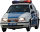 - пункты временного размещения населения;
ПВР
- сельская больница (мед.пункт)  с    указанием номера и кол. коек;
- газораспределительный пункт;
- линии газоснабжения;
автотрассы федерального значения
- линии теплоснабжения;
зона ответственности  ГИБДД;
- жилые дома центрального отопления;
1
аварийно-опасные участки трассы;
- жилые дома печного отопления;
вертолётная площадка;
- зона возможного риска при аварии на газо-, нефтепроводе;
- мост;
- ж\д станция;
- компрессорная станция;
- железная дорога;
-хранилища газа, 2- млн.куб.м;
- тепловой пункт;
места пересечений с преградами (мосты, автодороги, ж/д, водные объекты, овраги и т.д);
- котельные;
T
- критический уровень подтопления;
- водонапорная башня;
- средний уровень подтопления;
№7,9,13
 750 чел.
- колодец;
- максимальный уровень подтопления;
-  нефтебазы и другие объекты нефтяного комплекса. (нефтеналивные сатнции, мазутохранилища и др.);
- очистное сооружение;
- водозаборная станция;
- линии водоснабжения;
-  насосные станции;
- нефтепровод;
- газопровод;
__13__
         1/750
1
А
ПАСПОРТ ОБЪЕКТА МИНИСТЕРСТВА ОБРАЗОВАНИЯ РД
МКОУ «Андыхская СОШ им.
М.А.Магомедова»
(условные обозначения)
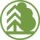 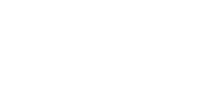 - потребляемая 
мощность н.п.
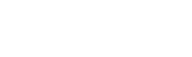 - ДЭС 110 кВ
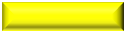 Скочково
1
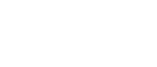 1 мВт/ч
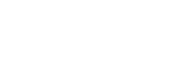 - ДЭС 35 кВ
ВГСВ
ХИМ
2000
ПЧ-39
Морской порт
Ведомственная пожарная охрана
Добровольная пожарная охрана
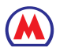 Метрополитен
Противопожарная служба субъекта
Водопроводные сети;
~
Муниципальная пожарная охрана
Водозаборные станции;
9
Федеральная противопожарная служба
Очистное сооружение;
~~~
Котельные;
ПОО, ОЭ
Лечебные учреждения
 (наименование, кол-во коек)
ТЭЦ;
Тепловой пункт;
- Социально значимый объект
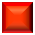 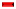 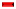 Месторождение нефти
Тепловые сети;
- ГЭС
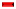 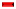 ВПО
Нефтеперерабатывающий завод, нефтебаза (др. объекты)
-Граница муниципального 
района и пожарного гарнизона
Газовое месторождение;
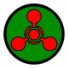 - Химически опасные объекты
НПС с наименованием и километром трассы на котором она расположена, производ. насоса;
Газовое хранилище;
- хранилище АХОВ (тип вещества, количество тонн)
ХЛОР
0,4/0,4
Компрессорная станция;
Нефтеналивной терминал ж/д транспорта
- склад средств РХЗ с указанием их количества в тоннах
ДПО
Граница территории (ФО, субъекта, 
МР, ГО, насел. пункта);
Военизированный горноспасательный взвод
- Биологически опасные объекты
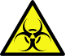 Место погрузки угля на ж/д транспорт
Граница лесхоза;
Т
- Газоперерабатывающий завод
Граница особо охраняемой территорий (заповедник, заказник, национальный парк);
Шахта
ПЧ-44
- Газопровод
Граница лесов Министерства обороны;
Обогатительная фабрика, (комбинаты)
- Нефтепровод
Лесхоз;
- Пересечение газопровода с автодорогой
МПО
Угольный разрез
ОФ
Арендатор леса;
2
Пересечение газопровода 
с речными преградами
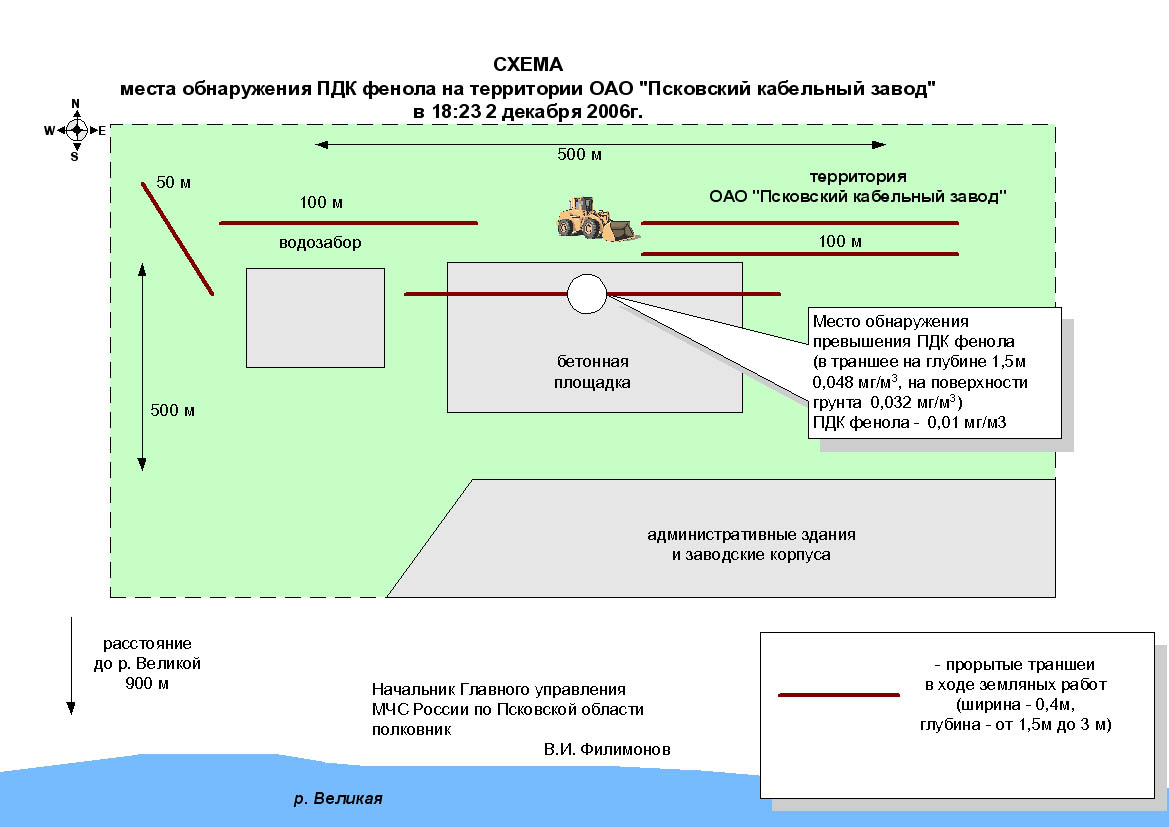 Карьер
Очаг природного пожара;
12
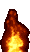 ГАЗ
Вертолетные площадки
2
- Пересечение газопровода с ЖД
Размещение эвакуированного населения
УБ
40
Пересечение газопровода с 
переходами и оврагами
Скотомогильники
Пожарные гидранты
Пляжи;
ГТС
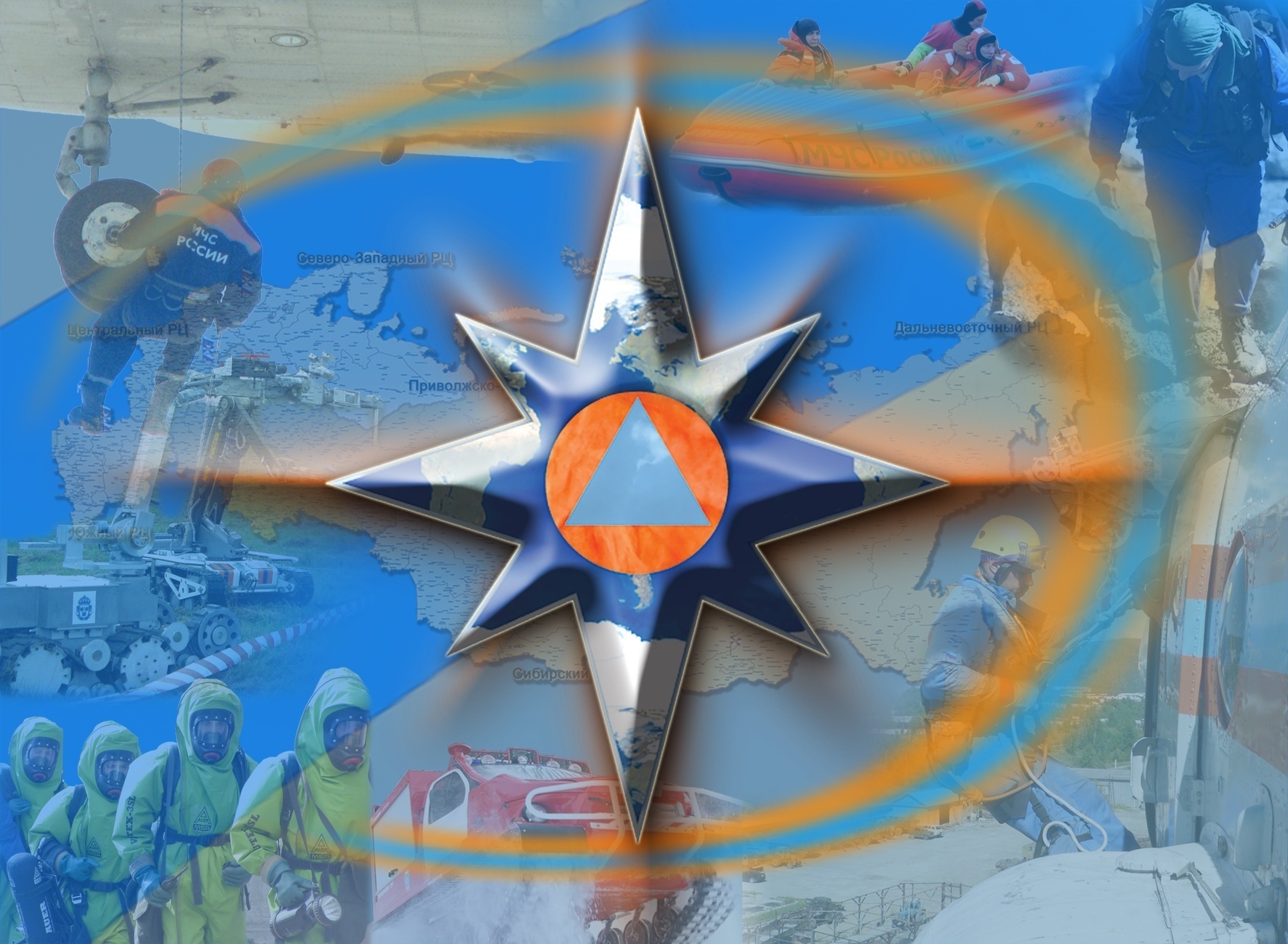 Раздел № 3
ОБЩАЯ ИНФОРМАЦИЯ
п. 3.
ПАСПОРТ ОБЪЕКТА МИНИСТЕРСТВА ОБРАЗОВАНИЯ РДМКОУ «Андыхская средняя общеобразовательная школа им.М. А.Магомедова» (план эвакуации 1-го этажа)
ПАСПОРТ ОБЪЕКТА МИНИСТЕРСТВА ОБРАЗОВАНИЯ РДМКОУ «Андыхская средняя общеобразовательная школа им.М. А.Магомедова»
ПАСПОРТ ОБЪЕКТА МИНИСТЕРСТВА ОБРАЗОВАНИЯ РДМКОУ «Андыхская средняя общеобразовательная школа им.М. А.Магомедова» (план чердака объекта)
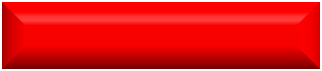 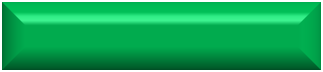 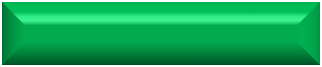 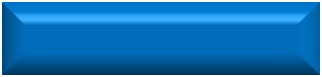 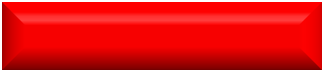 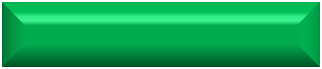 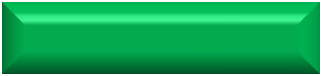 ПАСПОРТ ОБЪЕКТА МИНИСТЕРСТВА ОБРАЗОВАНИЯ РД
МКОУ «Андыхская СОШ им.
М.А.Магомедова»
Оценка защищенности, исходя из рисков возникновения ЧС)
ПАСПОРТ ОБЪЕКТА МИНИСТЕРСТВА ОБРАЗОВАНИЯ РДМКОУ «Андыхская средняя общеобразовательная школа им.М. А.Магомедова»
(Оценка защищенности, исходя из рисков возникновения ЧС)
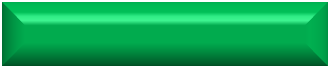 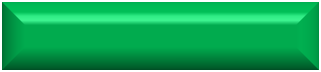 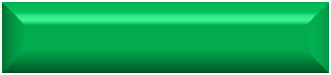 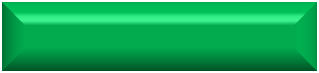 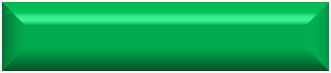 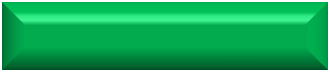 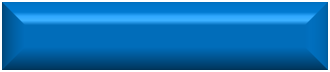 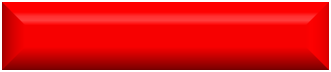 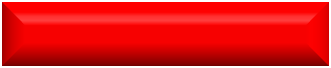 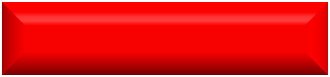 Приемлемый  риск - 10-4
Приемлемый  риск - 10-4
Приемлемый  риск - 10-4
Недопустимый  риск - 10-2
Недопустимый  риск - 10-2
Приемлемый  риск - 10-4
ПАСПОРТ ОБЪЕКТА МИНИСТЕРСТВА ОБРАЗОВАНИЯ РДМКОУ «Андыхская средняя общеобразовательная школа им.М. А.Магомедова»
(оперативно-технические характеристики объекта)
ПАСПОРТ ОБЪЕКТА МИНИСТЕРСТВА ОБРАЗОВАНИЯ РД
МКОУ «Андыхская СОШ им.
М.А.Магомедова»
оперативно-технические характеристики объекта
ПАСПОРТ ОБЪЕКТА МИНИСТЕРСТВА ОБРАЗОВАНИЯ РДМКОУ «Андыхская средняя общеобразовательная школа им.М. А.Магомедова» 
(оперативно-технические характеристики объекта)
ПАСПОРТ ОБЪЕКТА МИНИСТЕРСТВА ОБРАЗОВАНИЯ РД
МКОУ «Андыхская СОШ им.
М.А.Магомедова»
ПАСПОРТ ОБЪЕКТА МИНИСТЕРСТВА ОБРАЗОВАНИЯ РДМКОУ «Андыхская средняя общеобразовательная школа им.М. А.Магомедова»
(оперативно-технические характеристики объекта)
ПАСПОРТ ОБЪЕКТА МИНИСТЕРСТВА ОБРАЗОВАНИЯ РД
МКОУ «Андыхская СОШ им.
М.А.Магомедова»
(лист учёта проверки надзорными органами)
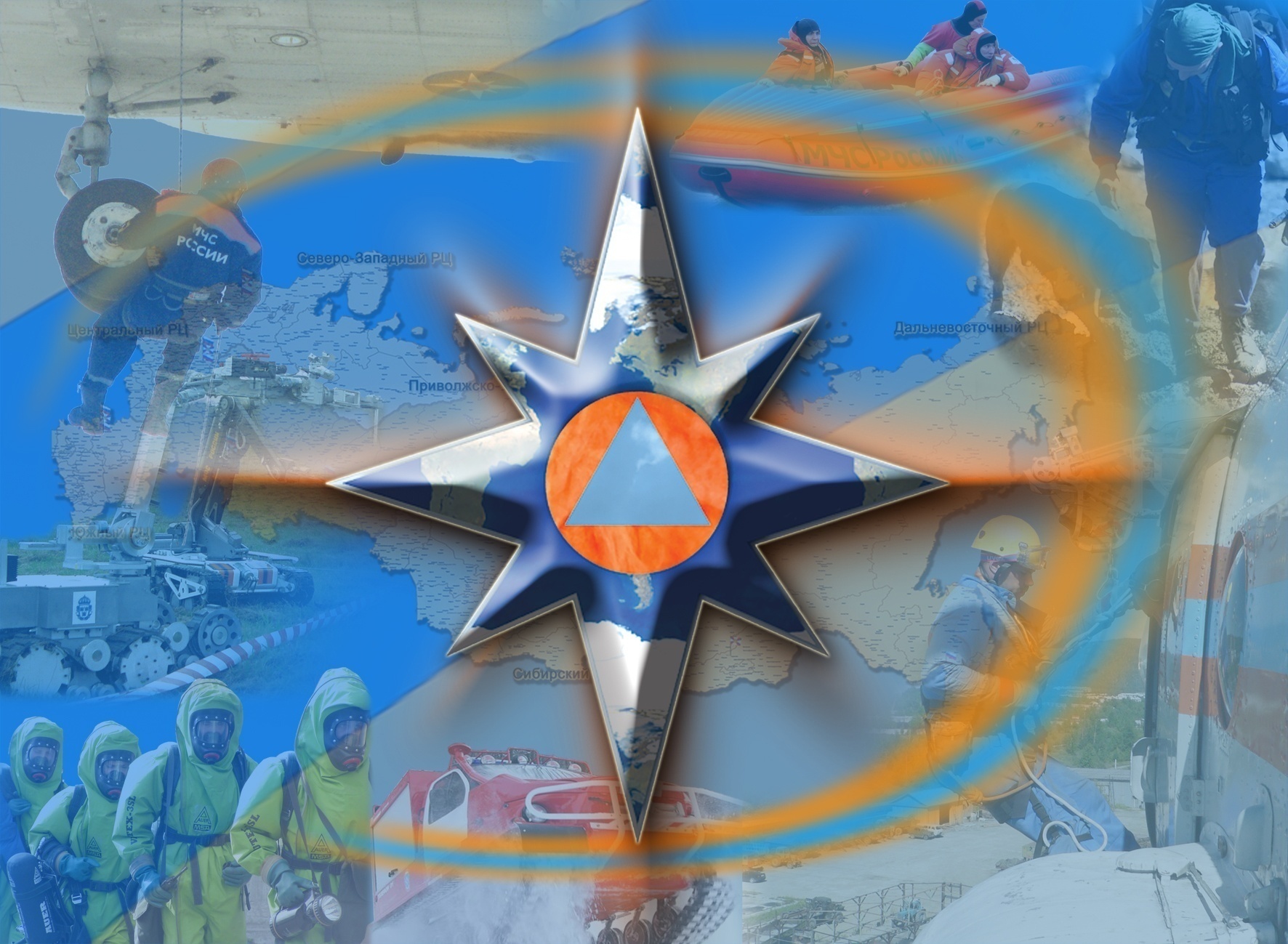 Раздел  № 4
РИСКИ ВОЗНИКНОВЕНИЯ ТЕХНОГЕННЫХ ПОЖАРОВ
п. 4.
ПАСПОРТ ОБЪЕКТА МИНИСТЕРСТВА ОБРАЗОВАНИЯ РДМКОУ «Андыхская средняя общеобразовательная школа им.М. А.Магомедова»(схема расстановки сил и средств)
ПАСПОРТ ОБЪЕКТА МИНИСТЕРСТВА ОБРАЗОВАНИЯ РД
МКОУ «Андыхская СОШ им.
М.А.Магомедова»
(ведомость привлечения сил и средств при ликвидации ЧС)
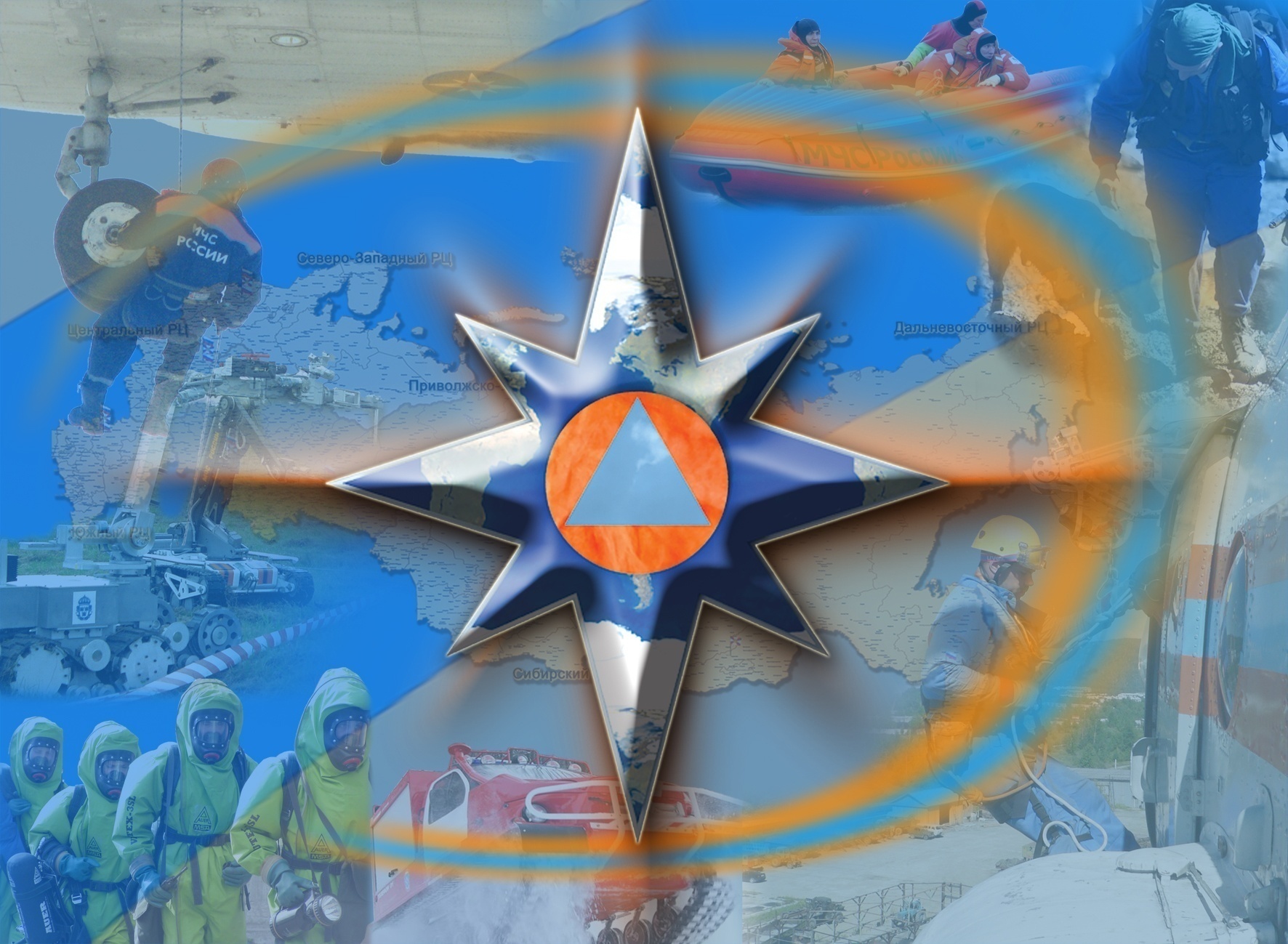 Раздел  № 5
РИСКИ ВОЗНИКНОВЕНИЯ АВАРИЙ НА СИСТЕМАХ ЖКХ ОБЪЕКТА
п. 5.
ПАСПОРТ ОБЪЕКТА МИНИСТЕРСТВА ОБРАЗОВАНИЯ РД
МКОУ «Андыхская СОШ им.
М.А.Магомедова»
 (ведомость привлечения сил и средств при ликвидации ЧС)
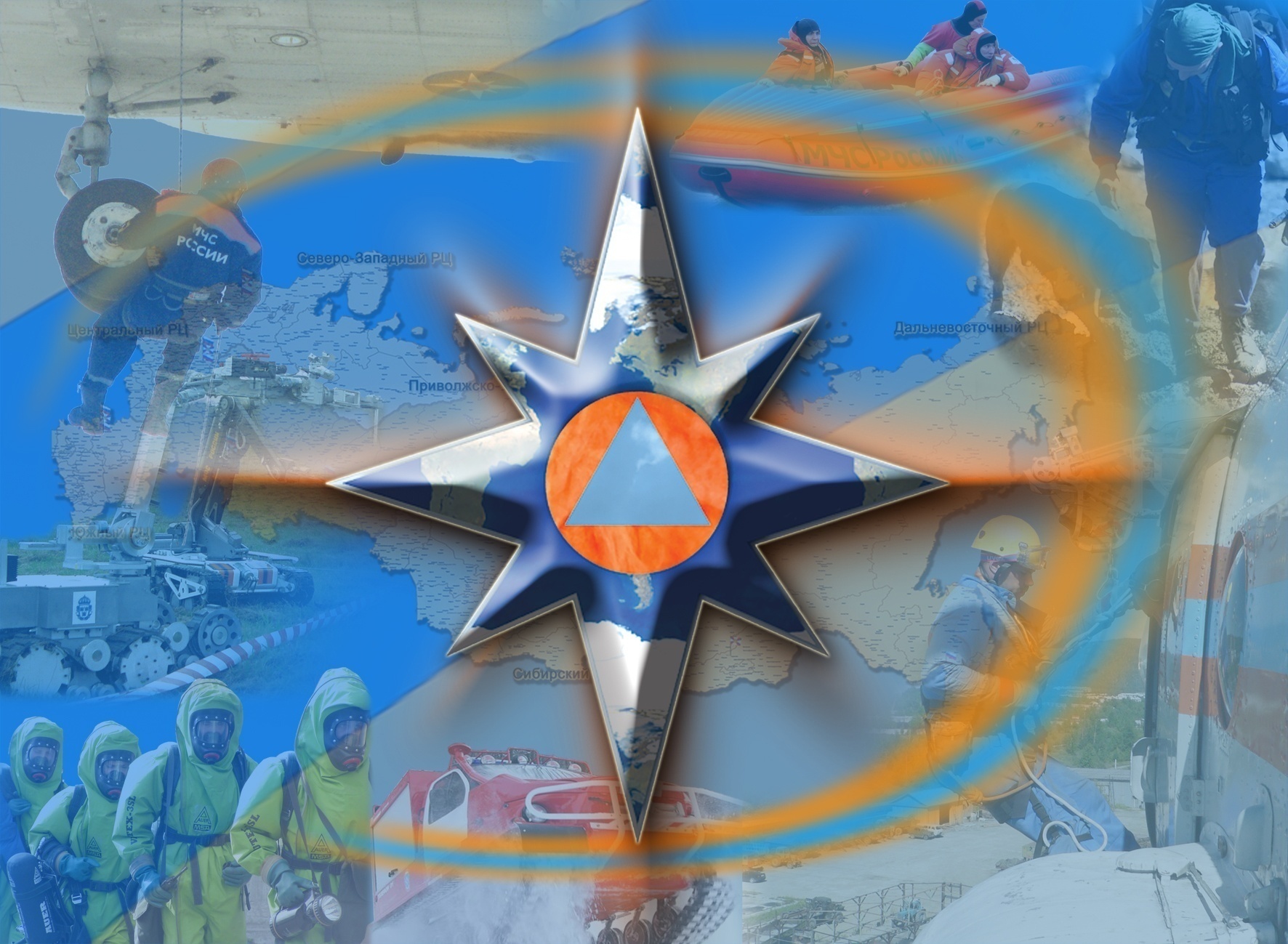 Раздел  № 6
ДЕКЛАРАЦИЯ ПОЖАРНОЙ БЕЗОПАСНОСТИ
п. 6.
ПАСПОРТ ОБЪЕКТА МИНИСТЕРСТВА ОБРАЗОВАНИЯ РДМКОУ «Андыхская средняя общеобразовательная школа им.М. А.Магомедова»(декларация пожарной безопасности)
ПАСПОРТ ОБЪЕКТА МИНИСТЕРСТВА ОБРАЗОВАНИЯ РДМКОУ «Андыхская СОШ им.М.А.Магомедова» (декларация пожарной безопасности)